MATEMÁTICA BÁSICA
Plano Vectorial Bidimensional, Vectores
SEMANA 5 -  SESION01
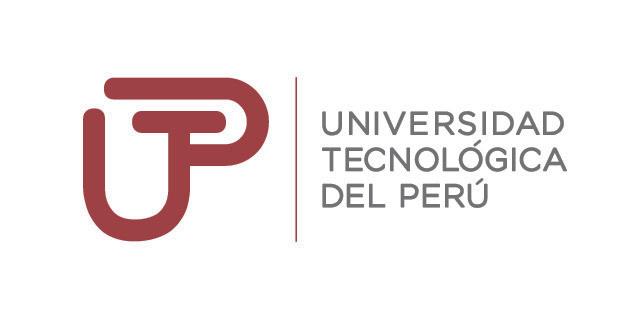 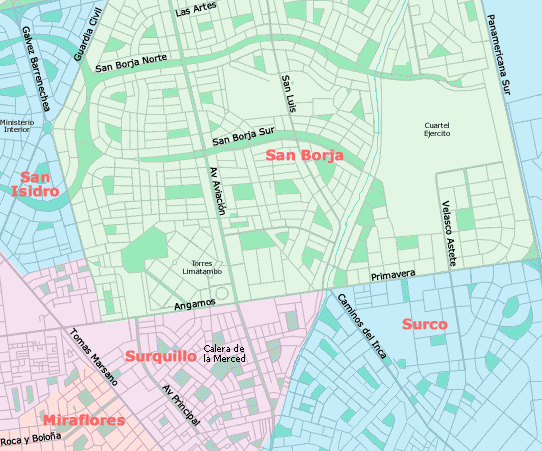 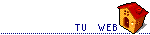 Casa de Alfredo
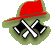 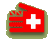 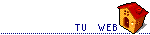 Estación Bomberos
Posta Medica
Casa de Juana
LOGRO DE LA SESIÓN:
Al finalizar la sesión el estudiante localiza puntos en el plano cartesiano resuelve ejercicios con pares ordenados de manera autónoma y representa un vector como segmento orientado.
VECTORES
Plano cartesiano
Par ordenado
Definición de vector
Elementos de un vector
Plano vectorial bidimensional
Representación de un vector como segmento orientado
y
3
Ordenada (Eje y)
2
Abscisa (Eje x)
Origen
1
0
x
-4
-3
-2
-1
1
2
3
4
5
6
-1
-2
-3
Plano Cartesiano
Esta formado por dos rectas numéricas perpendiculares entre sí, una horizontal (abscisa) y otra vertical (ordenada); El punto donde se cortan se llama origen. 
	El plano de coordenadas se divide en cuatro cuadrantes.
II
I
IV
III
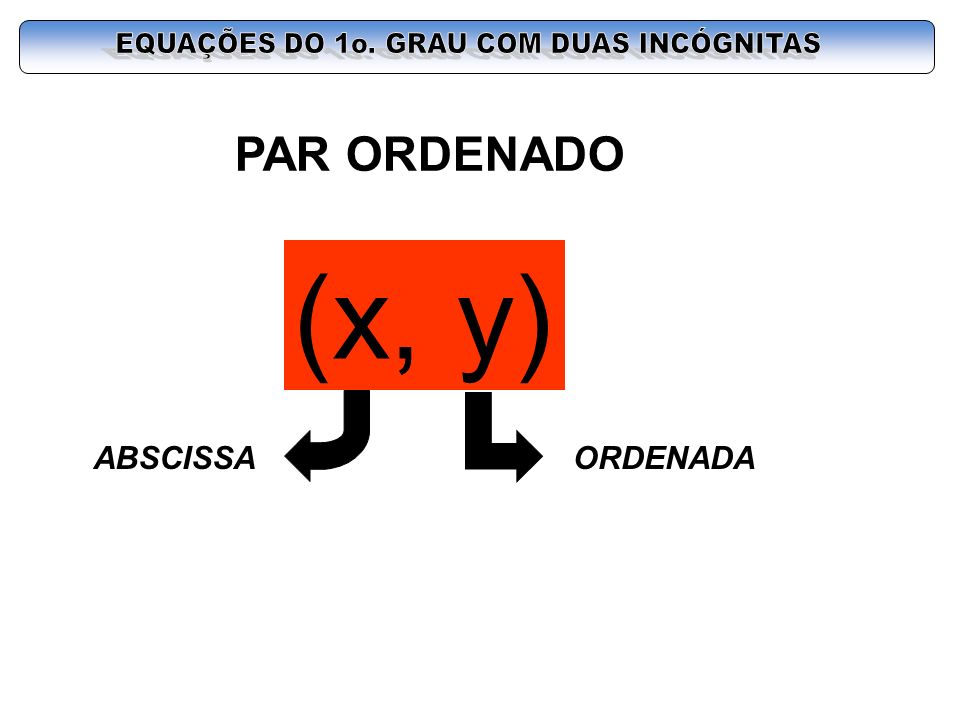 Los pares ordenados se representan por el siguiente símbolo:  (x, y)
La coordenada X se llama abscisa. Esta me indica si me muevo a la izquierda o a la derecha dependiendo del signo.
La coordenada Y se llama ordenada. Esta me indica si me muevo hacia arriba o hacia abajo dependiendo del signo.

Igualdad de pares ordenados
     Dado dos pares ordenados (a;b) y (c;d) son iguales sí y sólo 
     sí sus componentes también lo son, así: (a;b)= (c;d) ↔ a=c 
     y  b=d
Ejemplo:
Ubicar los pares ordenados: (2;3), (-2;2), (-3;-1) y (4;-4) en el plano cartesiano
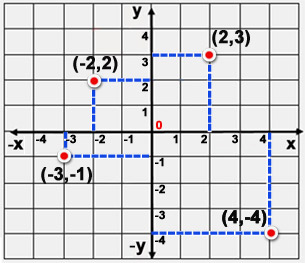 Definición de Vector
A (origen)
B  (extremo)
ELEMENTOS DEL VECTOR
Un vector tiene los siguientes elementos:

MÓDULO

DIRECCIÓN

SENTIDO
3 cm
MÓDULO El MÓDULO viene dado por la longitud de la flecha. El módulo está determinado por un vector unidad u.
120º
45º
- 30º = 330º
- 100º = 260º
DIRECCIÓNLa DIRECCIÓN es la recta que lo contiene. Viene expresada por el ángulo que forma la recta con la horizontal: 0º (horizontal), 30º, 47º, 90º (vertical), 130º, 249º, etc.
45º
SENTIDO
Sentido hacia abajo, hacia la izquierda o descendente
El SENTIDO indica hacia dónde va dirigido el vector. En una misma dirección existen dos sentidos posibles.
Sentido hacia arriba, hacia la derecha o ascendente
Representación de un vector como un segmento orientado
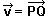 Q
P
Representación de un vector como un segmento orientado
SEAN LOS PUNTOS:
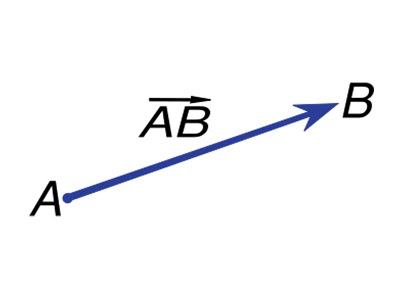 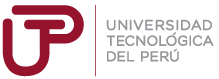 PLANO CARTESIANO
DISTANCIA  ENTRE DOS PUNTOS
si los puntos se encuentran en cualquier lugar del sistema de coordenadas, la distancia queda determinada por la relación:
Ejemplo: calcular la distancia entre los puntos: A (-2, 3) y B (7, 1)

SOLUCIÓN:
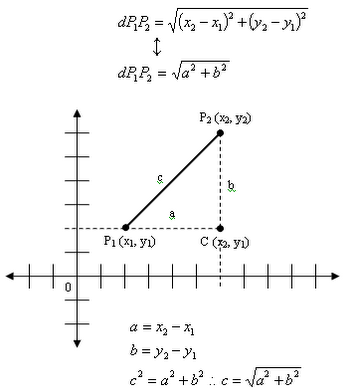 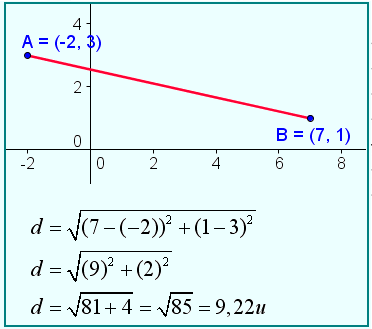 Ejercicios Explicativos
Ejercicio Reto
¡Ahora todos a practicar!
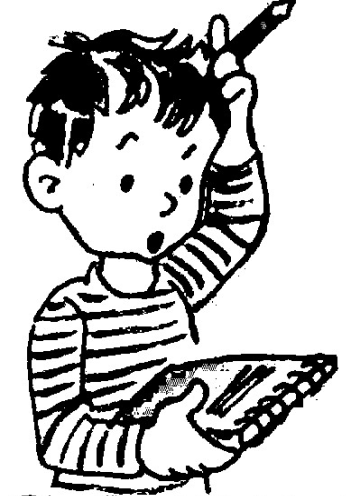